SOR ROSARIO CIÉRCOLES GASCÓN
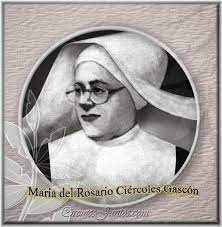 Nombre civil: Rosario Ciércoles Gascón.
Fecha de nacimiento: 5/10/1873.
Lugar de nacimiento: Zaragoza.
Sexo: Mujer.
Fecha de martirio: 18/agosto/1936.
Lugar del asesinato: Cerca del cementerio de Benavides (Valencia).
ORDEN: Hijas de La Caridad de San Vicente de Paul.
DATOS BIOGRÁFICOS RESUMIDOS: 
En julio de 1936 las Hermanas del Asilo de San Eugenio de Valencia fueron dispersadas y la comunidad quedó deshecha. Sor Rosario con otras dos Hermanas se fueron a Puzol (Valencia), a casa de un familiar de una de ellas. En la misma casa había refugiado un sacerdote, que celebraba la Eucaristía clandestinamente al amanecer de cada día. Al enterarse los extremistas del Comité, decidieron acabar con su vida. Las tres fueron apresadas el día 17 de agosto de 1936 y llevadas al Comité, juntamente con el sacerdote.
A la mañana siguiente el 18 de agosto de 1936, al amanecer, las sacaron al campo para martirizarlas moralmente, con toda clase de indecencias y abusos sobre su cuerpo virginal, debajo de un limonero, cerca del cementerio de Benavides, Valencia, localidad que está a escasos quinientos metros de la provincia de Castellón.
Después las martirizaron físicamente, acribillando su cuerpo con tiros de metralla.
.
LAS MÁRTIRES DEL ASILO DE SAN EUGENIO
BIOGRAFÍA EXTENDIDA:
Nació en Zaragoza el 5 de octubre de 1873. Sus padres, Juan (guitarrista) y María, ama de casa, se preocuparon de darle una buena educación en el Colegio dirigido por las Hijas de la Caridad. Cursó estudios de Música antes ingresar en la Compañía. Desde joven fue miembro de la Asociación de Hijas de María de la Medalla Milagrosa, participando de la espiritualidad mariana en la oración y servicio a los necesitados. En este ambiente y conociendo la labor de las Hermanas, siente la llamada de Dios y decide ingresar en la Compañía de las Hijas de la Caridad el 24 de octubre de 1982.
Realizó el Postulantado en el Hospital General de Madrid, el año 1892, donde se reafirma en su vocación con el contacto de tantos pobres como había acogidos allí y en el encuentro directo con la realidad del dolor y la miseria. 
Cumplidos los 19 años entra en el Seminario y terminada en él su formación inicial, es destinada a las Escuelas de la Purísima de Barcelona. Unos años después, al colegio de San Vicente de Paúl de Barbastro, y seguidamente, a las Escuelas de Educación Primaria de la Milagrosa en el barrio de La Guindalera de Madrid.
Un detalle que ha pasado desapercibido en sus reseñas biográficas es que, durante su estancia en Barbastro, fue maestra de San José María Escrivá de Balaguer, cuando este ingresó con solo tres años en  el  parvulario en Barbastro.  Lola  Lacau  Ballarín - una alumna de
aquellos días- recordaba las clases de catecismo y de piano de sor Rosario Ciércoles Gascón. Y entre otras cosas dice que «tengo muy vivo el recuerdo, casi como una fotografía, de las clases de catecismo y formación en el Parvulario. Se daban en una gran sala que tenía unos banquitos pequeños. En el centro se ponía Sor Rosario y los niños y las niñas se situaban en los laterales. Cuando algún niño o niña destacaban más por su viveza, aplicación y buena conducta, se le nombraba monitor, que venía a ser como un jefe de filas o de grupo, por ser alumno aventajado. Yo misma fui monitora. Josemaría también fue monitor, junto con otro chico, de Estada, llamado Paco Sitjar».
Hacia 1920 fue destinada al Colegio - Asilo de San Eugenio de Valencia. En todos los destinos desempeñó su misión como organista, profesora de Música y manualidades profesionales. A los niños del Colegio San Eugenio les enseñaba carpintería, pues era una artista del bricolaje y la madera. Los chicos de su taller salían bien preparados como “medio oficiales”, sabían utilizar las máquinas de motor que ella había adquirido y enseñado a manejar. Además, cuidaba del jardín y del palomar.
Como era organista y especialista en música, organizó un coro muy bien preparado, hasta tal punto que los niños eran invitados a cantar en fiestas populares y religiosas. Ella los  acompañaba  siempre como
organista y directora. Poseía un temperamento enérgico, pero lo dominaba y se controlaba. Los chicos la querían porque veían en ella a una verdadera madre que se preocupaba de ellos con cariño e interés. Era una artista del piano y de la madera, pero, sobre todo, sabía vivir y transmitir el arte de la armonía del amor de Dios en el corazón de los niños. Por eso gozaba de modo especial en las clases de música y manualidades y se entregaba de lleno a su misión de educadora.
Como buena aragonesa era muy devota de la Virgen del Pilar, no menos de la Virgen Milagrosa como Hija de la Caridad. Ambas devociones las inculcaba en sus alumnos a través del canto y la música religiosa.
Llegado el momento recio de la persecución, en julio de 1936, fue expulsada con todas sus compañeras. Las Hermanas fueron dispersadas y la comunidad del Asilo de San Eugenio de Valencia quedó deshecha. Sor Rosario con otras dos Hermanas, Sor Micaela Hernán y Sor María Luisa Bermúdez, se fueron a Puzol (Valencia), a la casa número 11 de la calle de San Pedro, propiedad de una hermana carnal de Sor Concepción, otra hermana del Asilo de San Eugenio. Mientras permanecieron allí, estuvieron vigiladas y amenazadas por los miembros del Comité comunista del pueblo. En la misma casa había refugiado un sacerdote, que celebraba la Eucaristía clandestinamente al amanecer de cada día. Al enterarse los extremistas del Comité, decidieron acabar con su vida.
Las tres fueron apresadas el día 17 de agosto de 1936 y llevadas al Comité, juntamente con el sacerdote, que era un padre escolapio.  Este fraile fue testigo de cómo aquella noche en la cárcel las martirizaron, pudo oír sus gritos y cómo se defendieron y se negaron a renegar de su fe. A pesar de que el fraile escolapio fue liberado y pudo contar a su hermana lo qué había pasado, al otro día los rojos fueron a por él y finalmente también fue asesinado. 
Sor Rosario intentó defenderse y defender a las Hermanas de aquella prisión injusta y sin sentido, por lo que habló muy fuerte a los comunistas, pero no logró la liberación pretendida. Entonces comprendió que Dios las esperaba para regalarles el don del martirio, por lo que alentó a las Hermanas compañeras para que fueran fuertes en su entrega total al Señor. Los milicianos las tuvieron toda la noche limpiando las dependencias del Comité comunista ubicado en la Casa del Pueblo. A la mañana siguiente, el 18 de agosto de 1936, al amanecer, las sacaron al campo para martirizarlas moralmente, con toda clase de indecencias y abusos sobre su cuerpo virginal, debajo de un limonero, cerca del cementerio de Benavides (Valencia). Después las martirizaron físicamente, acribillando su cuerpo con tiros de metralla. Se supo que murieron fusiladas las tres unidas en fraterno abrazo a las 5 de la mañana del 19 de agosto en el huerto de naranjos de Benavides. Sus cuerpos fueron enterrados en una fosa común del cementerio de Puzol. Allí estuvieron hasta el fin de la guerra. Una vez terminada la guerra, Sor Ignacia que había sido nombrada nueva superiora, fue a
Puzol a buscar sus cuerpos; al principio no los podían encontrar, pero finalmente, las encontraron a las tres en la misma fosa, una hermana encima de la otra. Las reconocieron por sus ropas, porque, aunque iban vestidas de seglares en el momento de su ejecución, sus ropas tenían marcadas sus iniciales. El cráneo de la hermana Rosario presentaba multitud de disparos.
Sor Rosario tenía 63 años de edad y 44 de vocación en el momento del martirio.
Cuando al final de la guerra fueron encontrados los restos de las tres hermanas, los llevaron al cementerio de La Cartuja en El Puig de Valencia, donde estaba la Casa de las Hermanas Mayores.
Cuando esta casa fue vendida, trasladaron los restos de las hermanas a El Hogar de San Eugenio en Valencia, donde se encuentran en la actualidad.
LUGAR DONDE REPOSAN SUS RESTOS: En la actualidad se encuentran en el Hogar de San Eugenio en Valencia, en una urna junto con los restos de otras hermanas martirizadas en Valencia y cuyos cuerpos se pudieron localizar. 
Los nombres de todas las hermanas están inscritos en dicha urna.
FECHA DE BEATIFICACIÓN:  Beatificadas el 13 de octubre de 2013 durante el pontificado del Papa Francisco.
FECHA DE CANONIZACIÓN:
FIESTA CANÓNICA: 18 de agosto.
FUENTES: 	Congregación Hijas de La Caridad de San Vicente de Paul. 
Padre Jorge López Teulón. 
www.vicenciani.com.